Modelos macroeconômicos para uma  economia aberta
1
O modelo IS/LM/BP (também chamado de  modelo Mundell-Fleming)
Desde o capítulo 5 está sendo considerada  uma economia fechada, isto é, sem  exportações, sem importações e sem fluxo de  capitais entre os países.
Essas simplificações serão, agora, suprimidas  e surgirá um novo modelo de demanda  agregada baseado nas curvas IS, LM e BP,  que serão conjugadas com a curva de oferta  agregada geral dos novos-keynesianos para  uma economia aberta.
A curva de oferta agregada dos novos-keynesianos incluem o preço da matéria prima que é afetada pelos preços internacionais e pela taxa de câmbio. O que poderá, agora, ser ressaltado.
2
Balanço de Pagamentos no Brasil
Em abril de 2015, o Banco Central do Brasil  passou a adotar a sexta edição do Manual de  Balanço de Pagamentos e Posição Internacional  de Investimento (o BPM6) elaborado pelo  Fundo Monetário Internacional em 2007.
Essa nova versão do BPM6 é compatível com o  Sistema de Contas Nacionais ONU/2008 que  passou a ser adotado pelo Brasil desde 2010 e  foi revisto em 2015.
Portanto, o Brasil integra as Contas Nacionais  com o seu Balanço de Pagamentos.
O Balanço de Pagamentos no Brasil
Segundo o BPM6 do FMI, o Balanço de Pagamentos passa a contar com  quatro contas, a saber:
conta I – Transações Correntes
conta II – Conta Capital
conta III – Conta Financeira
conta IV – Erros e Omissões
As novas contas I e III do Balanço de Pagamentos são, por sua vez,  decompostas em várias subcontas. Essas contas e suas subcontas   reorganizam as informações que existiam nas nove contas que  constituíam o Balanço de Pagamentos no Brasil de 2001 a 2014, e  exposta no livro-texto adotado em sala de aula
Segundo o BPM6, a soma das quatro contas acima tem que dar ZERO.  Por isso, a conta IV é o simétrico da soma das contas I, II e III.
Outro ponto a destacar no BPM6 é que não mais existe uma conta  chamada Saldo do Balanço de Pagamentos. Isto é uma subconta na Conta  III (a subconta “Ativos de Reserva”).
Conta I – Transações correntes
Conta I.3 - Renda Primária
Remuneração de trabalhadores  Renda de investimento
Juros
Lucros e dividendos
Conta I.1 – Balança comercial
Exportações (FOB)  Importações (FOB)
Conta I.2 – Balanço de Serviços
Serviços de manufatura
Serviços de manutenção e reparo  Transportes
Viagens  Construção  Seguros
Serviços financeiros
Serviços de propriedade intelectual  Telecomunicação, computação e informações  Aluguel de equipamentos
Outros serviços de negócio
Serviços culturais, pessoais e recreativos  Serviços governamentais
Conta I.4 – Renda Secundária.
Conta Capital, Financeira e Erros e Omissões
Conta II – Conta Capital
Conta III – Conta Financeira
Investimento direto no exterior  Investimento direto no país  Investimento em carteira – ativos  Investimento em carteira – passivos  Derivativos – ativos
Derivativos – passivos  Empréstimos – ativos  Empréstimos – passivos
Créditos comerciais e adiantamentos – ativos  Créditos comerciais e adiantamentos – passivos  Moedas e depósitos – ativos
Moedas e depósitos – passivos  Ativos de reserva
Outros investimentos – ativos  Outros investimentos – passivos
O saldo da  subconta “Ativos  de Reserva”  corresponde ao  que antes se  chamava de  Saldo do Balanço  de Pagamentos.
Conta IV – Erros e Omissões
Lançamentos contábeis no BPM6
O lançamento contábil nas contas I, II, III e IV não é mais  pelo sistema de partida dobrada (que vigorou nas contas  nacionais do Brasil de 2001 a 2014). A partir de 2015,  adota-se o sistema de considerar na conta I (Transações  Correntes) as receitas e as despesas. Ambas são  contabilizadas com sinal positivo e o saldo é a diferença  entre receitas e despesas. Nas contas II (Conta Capital) e III  (Conta Financeira) contabilizam-se os ativos e passivos e o  saldo é a diferença entre ativo e passivo. A conta IV (erros  e omissões) é o simétrico da soma das contas I, II e III, ou seja:
saldo da conta IV =  (saldo da conta I + saldo da conta II +  saldo da conta III)
O saldo do balanço de pagamentos
Na conta III há a subconta “Ativos de reserva” que correspondem  ao Saldo Total do Balanço de Pagamentos na 5a versão do Balanço  de Pagamentos, do FMI, e em vigência no Brasil de 2001 a 2014.  Esses ativos podem aumentar ou diminuir.
Por exemplo, se o país faz exportações de US$ 1 milhão de dólares  e recebe esse valor a vista (em cash) e o mesmo é internalizado no  país, tem-se que os ativos de reserva aumentarão em US$ 1 milhão.  De modo similar, se o país pagar um financiamento de US$ 2  milhões com uso de moeda estrangeira retida pelas autoridades  monetárias, os ativos de reserva reduzirão em US$ 2 milhões.
O saldo final da subconta “Ativos de reserva” mostram se entrou  em termos líquidos moeda estrangeira no país (se o saldo for  positivo) ou se saiu divisas do país (se o saldo da subconta for  negativo).
Evolução do Balanço de Pagamentos do Brasil em anos recentes (US$ milhões)
O PIB cresce se aumentar as exportações e diminuir as importações
Ativo de reserva negativo implica perda de reservas cambiais. Reservas internacionais do Brasil em dez/2018 = US$ 374,7 bilhões, em dez/2020 = US$ 355,6 bilhões e dez. de 2022 = US$ 324,7 bilhões.
9
Fonte: Banco Central do Brasil
Balanço de Pagamentos – sistemática  válida a partir de 2015
Conta 1 : Transações correntes
1.1 – Balança comercial
– Balanço de Serviços
– renda primária
– renda secundária  Conta 2: conta de capital  Conta 3: conta financeira  Conta 4: Erros e Omissões
O X-M é a soma da balança comercial, balanço de serviços e  renda primária. Se a renda secundária for nula, X-M = CTC
O outrara saldo do Balanço de Pagamento é a subconta “Ativos  de Reserva” na Conta 3.
(XM)
10
Considerando nulos os valores da renda  secundária (isto é, subconta 1.4 = 0)...
Considere que X é o valor nominal das  exportações de bens e serviços; e M é o valor  nominal das importações de bens e serviços (de  fatores e não fatores).
Logo, (X – M) é a soma da balança comercial,  do balanço de serviços e da renda primária, que  é igual ao saldo do balanço de pagamentos em  transações correntes (CTC), quando a subconta  “renda secundária” é nula.
11
PIB pela ótica do dispêndio
PIB = Y = C + I + G + (X – M)

CTC
Mas as contas 2 e 3 do Balanço de Pagamentos  (indicando movimentos de capital e financeira)  envolvem as transferências de recursos e não a  produção corrente.
Portanto, o saldo das contas 2 (conta capital) e 3  (conta financeira) não apresenta relação direta  com o PIB.
12
Saldo Total do Balanço de Pagamentos (BP)
Considere que F seja a saída líquida de capitais, ou seja,  F = saída de capitais  entrada de capitais.
O valor F é o simétrico das contas 2 e 3 (movimento de  capital e financeira) retirando a chamada subconta  “Ativos de Reserva”.
Assim, tem-se que o saldo total do balanço de  pagamentos (BP), igual ao valor da subconta “Ativos de  Reserva”, é dado pela fórmula:
BP = (X – M) – F
Sendo –F = entrada de capital – saída de capital = saldo  das conta 2 e 3 sem os “Ativos de Reserva”. Supondo  erros e omissões iguais a zero.
13
15.1 Equilíbrio no Mercado de Produto
Para um dado nível de preços internacionais (Pf) e de  renda agregada externa (yf), as exportações reais (x)  dependem:
do nível de preços vigentes no Brasil (P); e,
da taxa de câmbio ().
Veja que o preço em dólar do produto exportado é  P/. Espera-se que (P/)  x. Portanto:
x  xP,λ
x  0
x  0
P
λ
14
Equilíbrio no Mercado de Produto
As importações reais de bens e serviços (m) dependem  (mantendo fixo o nível de preços externos):
do nível de renda do Brasil (y);
da taxa de câmbio (	e,
do preço interno (P).
O consumidor brasileiro compara P com Pf 
m  my,P,λ
m  0	m  0
P	λ
m  0
y
15
Equilíbrio no Mercado de Produto
Para uma economia aberta, tem-se (página 71), lembre-se que se  considera i = ir:
y  c  i  g  x  m
y  c  s  t	sendo rf  0
rf = subconta 1.4 (renda secundária)
As compras de produtos brasileiros efetuadas pelo resto  do mundo (que são as exportações brasileiras de bens e  serviços de não fatores) constituem um acréscimo ao  fluxo de renda de equilíbrio;
já as importações de bens e serviços de não fatores que  o Brasil realiza correspondem a retiradas de renda  brasileira de equilíbrio.
16
Equilíbrio no Mercado de Produto
Substituindo as equações de comportamento na equação de  equilíbrio (há duas versões alternativas desta última), tem-se:
y = c + i + g + x  m		yo  = yd
c  i  g  x  m  c  s  t	supondo rf  0
ou	i  g  x  s  t  m
y  cy 		 A	  ir, y g  xP, λ my, P, λ
t	y ,		, CR  P		

ir, y g  xP, λ  sy 		 A	  ty my, P, λ
t y ,		, CR  P		

17
Equilíbrio no Mercado de Produto
Existem duas equações alternativas para  expressar o equilíbrio do mercado de produto
Essas expressões dão a curva IS.
Para um nível de preço P0, uma taxa de câmbio 0 , um  certo valor nominal A0 dos ativos líquidos possuídos  pelo setor privado e de crédito ao consumo CR0,  encontram-se as combinações (y, r) que dão o equilíbrio  no mercado de produto.
18
Equilíbrio no Mercado de Produto (p. 332 e 333)
r
x(P0)+g
I
r0
C
r1
D
i(r, y1)+x(P0, 0)+g
S
i(r, y0)+x(P0, 0)+g
y0
y1
A
B
y
i + g + x
45º

A
B
A0  P0
i + g + x = s + t + m
s + t + m
s
+ t + m(P )
0
Para se obter a IS parte-se de um dado y e encontra-se o r correspondente.
19
Equilíbrio no Mercado de Produto (p. 332 e 333)
A dedução da curva IS é no sentido horário, a partir de um y se encontra o r correspondente.
r
x(P0)+g
I
r0
C
r1
D
i(r, y1)+x(P0, 0)+g
S
i(r, y0)+x(P0, 0)+g
y0
y1
A
B
y
i + g + x
45º

A
B
A0  P0
i + g + x = s + t + m
s + t + m
s
+ t + m(P )
0
Para se obter a IS parte-se de um dado y e encontra-se o r correspondente.
19
Equilíbrio no Mercado de Produto (p. 333)
Efeitos de um aumento no nível de preço sobre a curva IS em uma  economia aberta, mantendo , CR, A, g, t’, preços e renda  internacionais constantes.
Um aumento de preço de P0 para P1 causa os seguintes efeitos:
diminui o valor real dos ativos líquidos possuídos pelo setor  privado, diminuindo o consumo do setor privado (c);
diminui as exportações reais de bens e serviços (x);
aumenta as importações reais de bens e serviços (m)
Os	efeitos	acima	mencionados	diminuem	a	renda	de	equilíbrio	no  mercado de produto para uma mesma taxa de juros.
Logo, para a mesma taxa de juros, tem-se um nível de renda menor,  ou seja, a curva IS se desloca para a esquerda.

20
Equilíbrio no Mercado de Produto	(p. 334)
Aumento no nível de preços
r	I0
x(P0)+g
P1 > P0
r0
C
x(P1)+g
I1
S0 (P0)
i(r, y0)+x(P0, 0)+g
i(r, y0)+x(P1, 0)+g
r
D
1
S1 (P1)
y0
B
A
y
i + g + x
45º
A
A0  P0
s
+ t + m(P )
B
0
A0  P1
s + t + m
i + g + x = s + t + m
s
+ t + m(P )
1
21
Exercício 1
A)	mostre	o	deslocamento
da	curva		IS  quando	há	o	aumento	exógeno	das
exportações (x aumenta);
B)	mostre	o	deslocamento
da	curva	IS
das
quando	há	o	aumento	exógeno
importações (m aumenta).
22
Equilíbrio no Mercado de Produto (aumento exógeno de x)
I1
I0
r
x1(P0)+g
r2
B
B
x0 (P0)+g
r0
S (x )
A’
1	1
A’
S0 (x0)
i(r, y0)+x1(P0, 0)+g
i(r, y0)+x0(P0, 0)+g
y0
A
y
i + g + x
45º
A
A0  P0
s
+ t + m(P )
0
s + t + m
i + g + x = s + t + m
23
Equilíbrio no Mercado de Produto (aumento exógeno de m)
Aumento exógeno das
importações de bens e  serviços
I0
x(P )+g r
0
r0
C
S0 (m0)
r3
D
i(r, y0)+x(P0, 0)+g
S1 (m1)
y0
A
y
i + g + x
D
45º
A
s A0
D
+ t + m (P )
P0
0	0
A0  P0
s + t + m
i + g + x = s + t + m
s
+ t + m (P )
1	0
24
Equilíbrio no Mercado de Moedas – p. 335
A curva LM no Modelo Estático Básico  Geral para uma economia aberta tem a  especificação habitual. Isto é, a expressão  geral da curva LM é:
Mr  mr, y
P
Lembre-se que a oferta nominal de moeda também depende de  instrumentos de política monetária, os quais são: base monetária (B),  taxa do redesconto de liquidez do BACEN (rd) e taxa do depósito  compulsório (R3). O aumento de B e as reduções de rd e R3 aumentam  a oferta nominal de moeda a cada taxa de juros e nível de preços.
25
Equilíbrio no Mercado de Produto
O cruzamento da curva IS com a curva LM dá –  para certos valores de P (nível de preço),  (taxa de  câmbio nominal), A (valor nominal dos ativos) e  CR (montante de crédito ao  consumidor) – a  combinação (y, r) que equilibra, simultaneamente,  os mercados de bens e de moeda.
Para saber se uma combinação específica (y0, r0)  corresponde a um déficit ou a um superávit do  Balanço de Pagamentos é necessário obter no plano  cartesiano y versus r uma curva em que seus pontos  impliquem um superávit do Balanço de Pagamentos  (BP) igual a zero.
26
A Curva BP (p. 335)
A	expressão	abaixo	diz	que,	em	valores	nominais,	o  saldo do balanço de pagamentos é:
BP = (X – M) – F
em que:
F = saída líquida de capitais de um país = saída de capital  menos a entrada de capital.
Dado um nível de taxa de juros no exterior (rf) e  mantendo estável o risco do país, quanto maior é a  taxa de juros real esperada interna (r) menor é a  saída de capital e maior é a entrada de capital. Ou  seja, r  F. Mas lembre-se que se rf subir e r ficar  constante, F aumenta.
Logo, quanto maior é a taxa de juros real interna, menor  é o valor de F.
F  0
F  Fr
r
27
A Curva BP
BP = (X – M) – F
Para expressar esta equação em valores nominais (isto é,  em reais correntes) tem-se:
X = P · x(P, )
M =  · Pf · m(y, P, )
em que:
Pf  é o preço em dólar das mercadorias importadas
	é	a	quantidade	de	reais	trocada	por	cada	dólar  (conceito de taxa de câmbio bilateral usado no Brasil).
Logo,	Pf	é	o	preço	em	reais	de	cada	mercadoria  importada.
28
A Curva BP
Sabe-se que:	BP = (X – M) – F  X = P · x(P, )
M =  · Pf · m(y, P, )  F = F(r)
Logo: BP = P · x(P, ) –  · Pf · m(y, P, ) – F(r)
Um aumento de y reduz as exportações líquidas  (X – M) devido, principalmente, a um aumento no  quantum (m) das importações. Logo: y  (X-M)
Para manter BP = 0 é necessário aumentar r para  reduzir F. Logo: r  F
Portanto, a inclinação da curva BP = 0 no espaço y
versus r é positiva
A curva NX: curva da conta em transações correntes,  supondo as contas rendas (primária e secundária) como sendo  nulas
NX = P · x(P, ) –  · Pf · m(y, P, )
Fatores que  deslocam a curva  NX: taxa de  câmbio, preço  internacional e  preço doméstico.
NX

NX1

y2
A NX
pode ser  tanto reta  quanto  curva
0
NX2
y
y0
y1

NX0(P0, , P0f)
Deslocamento da curva NX quando a taxa de  câmbio nominal cai ()
NX = P · x(P, ) –  · Pf · m(y, P, )
Considere uma taxa  de câmbio 0. Tem-  se a curva NX0
NX

NX1
Se a taxa de câmbio  cair (valorizar-se)  para 1, a curva NX  se desloca para a  esquerda.

y
0
NX2  NX’0
y1
y0
y
2


NX0(P0, 0, P0f)  NX0(P0, 1, P0f)
Exercício 2
a)	mostre	o
deslocamento	da	curva	NX
quando a taxa de câmbio aumenta (ou seja, o  Real se desvaloriza frente à moeda estrangeira  de referência);
c) mostre o deslocamento da curva NX  quando o nível de preço internacional (Pf)  aumenta.
Deslocamento da curva NX quando o nível de preço sobe
NX = P · x(P, ) –  · Pf · m(y, P, )
Considere um nível de preço P0. Tem-  se a curva NX0
NX

Se o nível de preço subir, o x cai e o m sobe. Consequentemente, o NX cai.
NX1

y
0
NX2  NX’0
y1
y0
y
2


NX0(P0, 0, P0f)  NX0(P1, o, P0f)
A conta F
A conta F é chamada de saída líquida de capital.  Na sistemática atual do balanço de pagamento do  Brasil, a conta F é o simétrico da soma das contas  financeira e capital e excluída a subconta “Ativos  de Reserva”.
Portanto, F = - conta capital - conta financeira +  Ativos de Reserva. 
Por exemplo, em 2015, F = - US$ 53.605 bilhões
No Brasil, normalmente, a saída líquida de capital é negativa, indicando que há entrada líquida de capital. Lembre-se que F é saída líquida de capital e,  logicamente, -F é entrada líquida de capital.
No exemplo, acima, em 2015 houve a entrada líquida de US$ 53.605 bilhões de capital no Brasil.
33
Lembre-se  que a soma  das contas 1,  2, 3 e 4
dá valor  nulo.
A subconta  “Ativos de  Reserva” é  o saldo total  do balanço  de  pagamento  (que se  iguala à  variação de  reservas do  país).
Retirado de Feijó e Ramos, 2017
34
A curva F (saída líquida de capitais, que é o simétrico das contas  capital e financeira, exceto os Ativos de Reserva) – ver p. 337)
F = F(r, rf, risco país)

r

r2
r0 •
r1

F
0
F2
F1
A posição da curva F depende da taxa de juros internacional e do  risco país
Deslocamento da curva F quando  aumenta a taxa de juros internacional
F = F(r, rf, risco país)

r

r2
r0 •

r1


F
F2	0
F1
O aumento da taxa de juros internacional faz diminuir a entrada de capitais e  aumentar a saída de capitais. Portanto, para cada taxa de juros real esperada  doméstica, tem-se maior valor de F (saída de capitais – entrada de capitais)
Exercício 3
2.a) mostre o deslocamento da curva F no plano  cartesiano F versus r quando há diminuição da  taxa de juros internacional (rf );
2.b) mostre o deslocamento da curva F no plano  cartesino F versus r quando há aumento do  risco do país.
A Curva BP (p. 338 e 339)
Suponha o nível de preço interno  P0 e a taxa de câmbio 0
D
r
superávit do BP
Po
r0
A
(BP>0)
C déficit do BP
r1
B
Saída Líquida de Capitais
(BP<0)
Bo
F(r)
y0
y1
F1
F0
y
F
45º	(X–M)0
Exportações Líquidas  P0.x(P0, 0)–0.Pf.m(y, P0, 0)
(X–M)1
X – M = F
X – M
38
A Curva BP
Situação de equilíbrio interno da economia com a presença  de déficit do saldo do balanço de pagamentos.
O ponto A  (de equilíbrio  interno) está  à direita da  curva BP, o  que é o  mesmo que  dizer que a  curva BP  está a  esquerda do  ponto A.
r
P
I
M
A
r0
S
L
B
y0
y
39
A Curva BP
Situação de equilíbrio interno da economia com a presença  de superávit do saldo do balanço de pagamentos.
r
I
M
P
O ponto  A está à  esquerda  da curva  BP.
A
r0
S
L
B
y0
y
40
A Curva BP
Situação de equilíbrio interno da economia com saldo nulo  do balanço de pagamentos.
r
I
P
M
O ponto A  está sobre  a curva BP.
A
r0
S
L
B
y0
y
41
Inclinações especiais da curva BP (p. 340 e  341)
A curva BP pode ter duas inclinações  extremas:
1) ser horizontal no plano cartesiano y versus r  se houver plena mobilidade de capitais entre os  países. Neste caso, a taxa de juros interna será  igual à taxa de juros externa ou existirá o preço  único, isto é, rE = r + variação cambial.
2) ser vertical no plano cartesiano y versus r se  não houver mobilidade de capitais entre os  países.
42
Fatores que deslocam a curva BP (p. 341)
Dois fatores principais deslocam a curva BP:
o nível de preço (P)
a taxa de câmbio nominal ()
As exportações líquidas (X – M) = NX têm a  posição de sua curva determinada para certo nível  de preço, dada a taxa de câmbio nominal.
43
Deslocamento da curva NX quando o nível de  preço interno aumenta (P)
NX = P · x(P, ) –  · Pf · m(y, P, )
Considere um  nível de preço P0.  Tem-se a curva  NX0
Se o nível de  preço subir para  P1, a curva NX  se desloca para a  esquerda, se as  exportações  forem elásticas
NX

NX
1

y2
0
NX2  NX’0
y
y0
y1


às variações de
NX0(P0, , P0f)
NX0(P1, , P0f)
preços.
44
Deslocamento da Curva BP quando P sobe (p. 342)
Se o nível de preço subir de P0 para P1
 M e X
P1 (P1)
P0 (P0)
r
r1
r0
B1
F(r)
B0
y0
C
A
y
P1.x(P1) – 0.Pf.m(P1)
F
45º
C
P0.x(P0) – 0.Pf.m(P0)
A
X – M = F
X – M
45
Fatores que deslocam a curva BP (último parágrafo da p.
342)
Os efeitos da variação da taxa de câmbio sobre a curva  BP são similares às variações dos preços.
Uma redução de  (uma valorização da taxa de  câmbio) reduz X e aumenta M (supondo Pf fixo e que a  demanda de importações seja elástica a variações da  taxa de câmbio).
Ocorre, dessa maneira, a redução das exportações  líquidas, gerando o deslocamento da curva BP para  esquerda (para cima) no plano cartesiano y versus r.
De outro lado, um aumento de  (uma desvalorização  da taxa de câmbio) aumenta as exportações líquidas  que, por sua vez, provoca o deslocamento da curva BP  para direita (para baixo).
46
Deslocamento da Curva BP quando  diminui
Se a taxa de câmbio nominal cair de 0
para  1	 M e X
P1 (1)
P0 (0)
r
r1
r0
B1
F(r)
B0
y0
C
A
y
P0.x(1), – 1.Pf.m(1)
F
45º
C
P0.x(0) – 0.Pf.m(0)
A
X – M = F
X – M
47
O ajustamento do saldo do balanço de pagamentos em uma  situação de taxa de câmbio nominal fixa e inalterada (p. 343)
Situação de equilíbrio interno da economia com a  presença de superávit do saldo do balanço de  pagamentos
r
P
I
M
A
r0
S
L
B
y0
y
48
O ajustamento do saldo do balanço de pagamentos em  uma situação de taxa de câmbio nominal fixa e inalterada
Se a situação de equilíbrio interno da economia  com a presença de superávit do saldo do balanço  de pagamentos for a desejada pelo governo (que  deseja acumular divisas para pagar dívidas nos  próximos anos – como ocorreu no Brasil nos  anos 1970 e 1980, ou como a China nas duas  primeiras décadas do século XXI), os efeitos do  superávit do balanço de pagamentos sobre a  oferta nominal de moeda podem ser anulados  com operações de open market.
49
O ajustamento do saldo do balanço de pagamentos em  uma situação de taxa de câmbio nominal fixa e inalterada
Como a taxa de câmbio nominal é suposta fixa, o  Banco	Central	tem	que	comprar	o	excesso	de
dólares  balanço
na	economia	(igual		ao	superávit	do  de		pagamentos)	e	pagá-los	com		a
emissão de moeda nacional. Caso do Brasil nas décadas de  1970 e 1980. Caso da China nas duas primeiras décadas do século XXI.
Se, logo em seguida, o Banco Central lançar  títulos públicos no mercado para “enxugar” a  quantidade de papel-moeda emitido, ter-se-á que  a base monetária não vai se alterar e, portanto,  não se altera a oferta de moeda (M).
50
Banco Central comprando dólares e vendendo  títulos públicos
Vende dólares
Banco  Central
Setor  privado
Criação  de moeda
Emissão de moeda ($)
Vende títulos públicos
Banco  Central
Destruição  de moeda
Setor  privado
Paga com moeda ($)
Veja que neste caso o acúmulo de reservas implica aumento  da dívida pública interna em poder do setor privado
51
O ajustamento do saldo do balanço de pagamentos em uma  situação de taxa de câmbio nominal fixa e inalterada (p. 344)
r
M0
I0
Equilíbrio  interno da  economia com  a presença de  superávit do  balanço de  pagamentos
A
P0
r
0
Considere que o Banco  Central compre dólares  (que se originam do  superávit do balanço de  pagamentos) emitindo  papel-moeda, mas o  Banco Central NÃO  realiza uma operação de  esterilização desse  aumento da oferta  nominal de moeda  através de operações no  mercado aberto.
52
L0
S0
B0
y
y0
P
S
D
0
A
P
0
S
D
0
y
y0
O ajustamento do saldo do balanço de pagamentos em uma  situação de taxa de câmbio nominal fixa e inalterada (p. 344)
r
M0
I0
O aumento da  base monetária  (que surge  quando o Banco  Central compra  dólares do setor  não bancário)  elevará a oferta  nominal de  moeda M,  deslocando a  curva LM para  direita.
A
P0
r
0
M
1
L0
B
r1
S0
L1
B0
y1	y
y0
P
D1
S
Isto tem o efeito de  deslocar a curva de  demanda agregada para a  direita, causando, no nível  de preço P0, um excesso  de demanda agregada.
53
D0
A
B
P0
D1
S
D0
y1	y
y0
O ajustamento do saldo do balanço de pagamentos em uma  situação de taxa de câmbio nominal fixa e inalterada (p. 344)
r
M0
I0  I1
P
1
A
P0
Os preços  subirão,  diminuindo o  deslocamento da  curva LM para a  direita (mas não  o anulando, pois  M subiu).
r
M2
0
O  P tem o efeito de
M1 deslocar a curva IS para a  esquerda, pois o  P  provoca:
 valor real de ativos (a )
  c
 x e m
O  P também desloca a  curva BP para a esquerda,  pois o aumento de preços  reduz as exportações  líquidas de bens e de  serviços.
L0
B
r1
S0  S
B1  L1
L
2
B
1
0
y1	y
y0
P
D
1
S
D0
C
P
1
A
B
P
0
D1
S
D0
54
y1	y
y2
y0
O ajustamento do saldo do balanço de pagamentos em  uma situação de taxa de câmbio nominal fixa e inalterada
r
M0
I0
P
1
Portanto, a  economia tende  ao ponto de  cruzamento das  curvas I1S1,  L2M2 e B1P1
A
I
P0
M1
1
r
M2
0
L0
C
B
r1
S0  S
B1  L1
L
2
B
1
0
y2
y1	y
y0
P
D1
S
D0
C
P
1
A
B
P0
D1
S
D0
55
y1	y
y2
y0
O ajustamento do saldo do balanço de pagamentos em  uma situação de taxa de câmbio nominal fixa e inalterada
r
M0
I0  I1
P1
Em uma situação de taxa de  câmbio nominal fixa e sem  operações de mercado aberto  compensatórias, um superávit do  balanço de pagamentos se auto-  liquida ao provocar o aumento da  oferta nominal de moeda
e este, por sua vez, provoca o  aumento no nível de preços da  economia.
A
P0
M1
r
M2
0
L0
C
B
r1
S0  S1
B1
L2
L
B0
1
y2
y1	y
y0
P
D
1
S
D
0
C
P1
P0
A
B
D1
S
D0
56
y2	y1	y
y0
O ajustamento do saldo do balanço de pagamentos em  uma situação de taxa de câmbio nominal fixa e inalterada
r
M0
I0  I1
P1
Na situação de equilíbrio final da  economia é encontrado um maior  valor da renda de equilíbrio (y2 >
A
P0
M1
r
M2
0
L0
y ) e um menor valor da taxa de
C
B
0
juros real esperada (r1 < r0), em
relação à situação da qual se  partiu.
O ajustamento da economia  ocorre até o saldo do balanço de  pagamentos ser zerado.
r1
S0  S1
B1  L1
L
2
B0
y2
y1	y
y0
P
D
1
S
D
0
C
P1
P0
A
B
D1
S
D0
57
y2	y1	y
y0
O ajustamento do saldo do balanço de pagamentos em  uma situação de taxa de câmbio nominal fixa e inalterada
r
P0
I0
Exercício:
Verificar que na  situação de equilíbrio  final da economia, é  encontrado um menor  valor da renda de  equilíbrio e um maior  valor da taxa de juros,  em relação à situação de  onde se partiu. O  ajustamento da  economia ocorre até o  saldo do balanço de  pagamentos ser zerado.
Equilíbrio interno da  economia com a  presença de déficit do  balanço de  pagamentos.
M0
E
r
0
B0
S0
L0
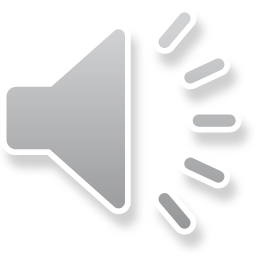 y
y0
P
D
0
S
A
P0
D
0
S
58
y
y0
Outras grandes medidas para equilibrar o BP  (p. 348)
Pode-se ter outras medidas diretas para  deslocar a curva BP.
Elas atuam sobre o saldo do balanço de  pagamentos em transações correntes (X–M)  ou sobre a saída líquida de capitais [F(r)].
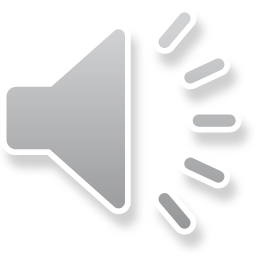 59
Outras grandes medidas para equilibrar o BP
Sobre as exportações líquidas, têm-se as medidas de  manipulação de tarifas alfandegárias, quotas de  importação, impostos sobre as importações ou  subsídios às exportações. Elas deslocam a curva [P0
x(P0, 0) – 0 · Pf · m(y, P0, 0)] para distante da  origem dos eixos cartesianos, deslocando a curva  BP para a direita.

Se a elasticidade-preço da demanda por bens  importados for, em valor absoluto, maior que hum,  um aumento nas tarifas de importação causará a  redução do valor em reais das importações,  deslocando a curva BP para a direita.
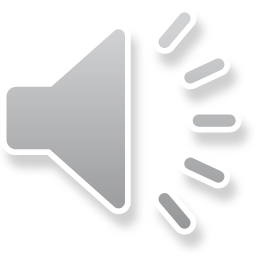 60
Outras grandes medidas para equilibrar o BP
Sobre as importações líquidas, têm-se as medidas de  manipulação de tarifas alfandegárias (caso da  Guerra Comercial atual entre EUA-EUROPA versus China), quotas de importação, impostos sobre as  importações ou subsídios às exportações. Elas  deslocam a curva [P0 · x(P0, 0) – 0 · Pf · m(y, P0,
0)] para distante da origem dos eixos cartesianos,  deslocando a curva BP para a direita.
Já as quotas de importação (adotadas nos Governos  Argentinos de Cristina Kirchner) reduzem as  importações no nível fixado por elas, também  deslocando a curva BP para a direita.
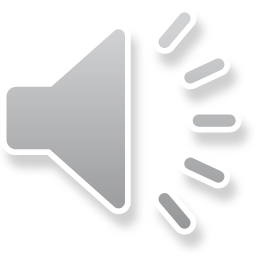 61
Outras grandes medidas para equilibrar o BP
Sobre as importações líquidas, têm-se as medidas de  manipulação de tarifas alfandegárias, quotas de  importação, impostos sobre as importações ou  subsídios às exportações. Elas deslocam a curva [P0
x(P0, 0) – 0 · Pf · m(y, P0, 0)] para distante da  origem dos eixos cartesianos, deslocando a curva  BP para a direita.
O aumento de impostos sobre as importações ou a  concessão de subsídios às exportações também  deslocam a curva BP para direita.
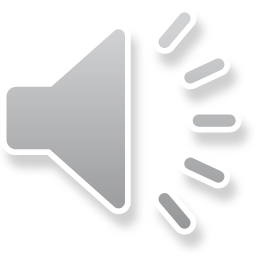 62
Outras grandes medidas para equilibrar o BP
A manipulação de tarifas alfandegárias, a fixação de  quotas de importação, a alteração de impostos sobre as  importações e de subsídios sobre as exportações reduzem  os ganhos em eficiência e em bem-estar obtidos com o  livre comércio e, por isso, são condenáveis e combatidas  pela Organização Mundial do Comércio (OMC).
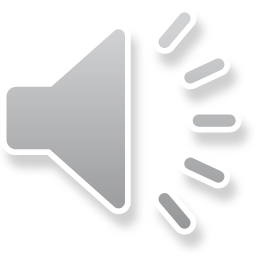 Além	disso,	aquelas	medidas	alteram	as	exportações
líquidas (X – M), deslocando a curva IS.
– As medidas comentadas ou aumentam as exportações  reais de bens e serviços (x) ou reduzem as importações
reais	de	bens	e	serviços	(m),	provocando	o  deslocamento da curva IS para a direita.
63
Outras grandes medidas para equilibrar o BP
Sobre a saída líquida de capital pode-se estabelecer  medidas de incentivo à tomada de empréstimos estrangeiros  (com o aval do governo) e empréstimos externos tomados  pelo setor privado e a possibilidade do setor privado  repassar esses empréstimos ao governo antes de seu prazo  final de pagamento. Isto era estabelecido pela instrução  normativa 63 do BACEN vigente nas décadas de 1970 e  1980.
Essas medidas deslocam a curva F(r) em direção à origem  do plano cartesiano F versus r, deslocando a curva BP para  a direita no plano cartesiano y versus r.
– Se as medidas de incentivo à entrada de capital  estrangeiro em um país afetarem o nível interno de  investimento privado (i), as exportações reais de bens e  de serviços (x) e/ou as importações reais de bens e  serviços (m), ocorrerá a alteração da curva IS.
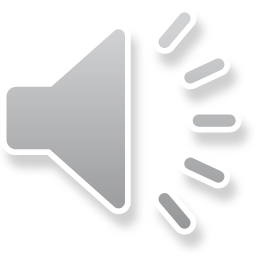 64
Modelo Novo-Keynesiano para uma economia aberta com  taxa de câmbio fixa (p. 350 e 351)
Equilíbrio no mercado de produto
y  cy  ty, A , CR   ir, y g  xP, λ my, P, λ
	
P
Equilíbrio no mercado monetário	•
Função de produção
y  yN, M, K
Mr  mr, y
P
Equação de determinação de salários
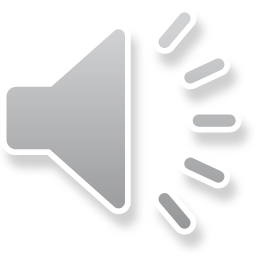 1	yp  y   
W  W	 	  

1
yp


Curva de oferta agregada
y  yp	 			 	Pmp	
	W
m	1

P 	 PM	T  1  
yp	  PM	T  PM	MP 
E		


E	E
Equação do saldo do balanço de pagamentos
BP  P  xP,    Pf  my, P,  Fr
65
Modelo Novo-Keynesiano para uma economia aberta com  taxa de câmbio fixa
Com as equações do slide anterior é possível  encontrar o equilíbrio interno com BP = 0 (se  o Banco Central não esterilizar os efeitos do  saldo do balanço de pagamentos sobre a  oferta nominal de moeda) ou o equilíbrio  interno com desequilíbrio no balanço de  pagamentos (quando o Banco Central  esteriliza os efeitos do BP  0 sobre a oferta  nominal de moeda).
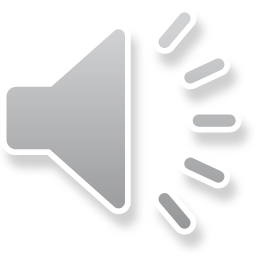 66
O ajustamento do balanço de pagamentos no caso  da taxa de câmbio flexível (p. 351 e 352)
Foi trabalhado com a taxa de câmbio sendo  fixada pelo Banco Central. Não obstante, essa  taxa de câmbio pode ser determinada no  mercado, e não ser ditada pelo Banco Central.
Considere o regime de taxa de câmbio flexível. Ela é
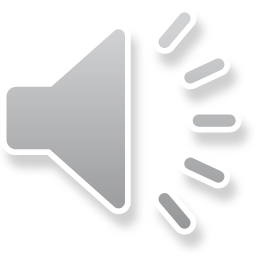 fixada	pela	oferta	e	pela	demanda	de	divisas	no
mercado.
A oferta de divisas é fornecida pelas exportações	[P ·  x(P,)].
E	a	demanda	de	divisas	corresponde	às	importações  mais a saída líquida de capital [ · Pf · m(y,P,) + F(r)].
67
O ajustamento do balanço de pagamentos no caso  da taxa de câmbio flexível
Para certo nível de renda y0, nível interno de preço  P0, preço internacional dos produtos importados Pf e  taxa de juros r0, existe e tal que:
P0 · x(P0, e) = e · Pf · m(y0,P0,e) + F(r0)]
Ou seja, um e tal que BP = 0.
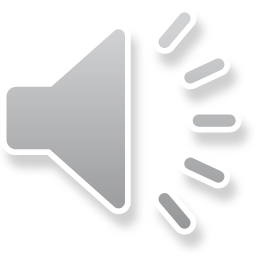 68
O ajustamento do balanço de pagamentos no caso  da taxa de câmbio flexível (p. 352)
Determinação da taxa de câmbio

P0.x(P0, )
e
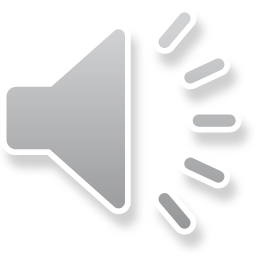 .Pf.m(y0, P0, ) + F(r0)
divisas
Uma valorização da moeda nacional (isto é, a diminuição de ) provoca a  redução das exportações reais de bens e serviços e o aumento das  importações reais de bens e serviços.
Assim, quando  diminui, ocorre a diminuição de x (diminuindo a oferta  de divisas, andando para baixo na curva de oferta) e o aumento de m  (aumentando a demanda de divisas, andando para a direita na curva de
69
demanda).
Relação entre taxa de juros e taxa de câmbio
Observe que no sistema de taxa de câmbio flexível, o aumento da  taxa de juros real esperada interna (r), em condições ceteris  paribus, causa a diminuição da saída líquida de capitais (F),  deslocando a curva de demanda de divisas para a esquerda e,  consequentemente, a taxa de câmbio cai (), ou seja, há   valorização da moeda nacional.
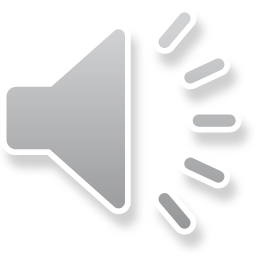 
P0.x(P0, )
e
1
.Pf.m(y , P , ) + F(r )
0	0	0
.P .m(y , P , ) + F(r )
f
0	0	1
divisas
Portanto, r  , lembrando que esse r é a taxa de juros real  esperada (ver p. 96, Boxe 5).
70
Modelo Novo-Keynesiano para uma economia aberta supondo  equilíbrio do BP e taxa da câmbio flexível (p. 353 e 354)
Equilíbrio no mercado de produto
y  cy  ty, A , CR   ir, y g  xP, λ my, P, λ
	
P
Equilíbrio no mercado monetário	•
Função de produção
y  yN, M, K
Mr  mr, y
P
Equação de determinação de salários
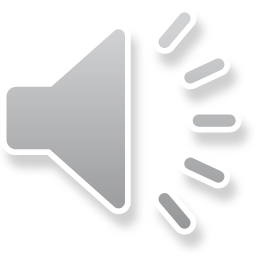 1	yp  y   
W  W	 	  

1
yp


Curva de oferta agregada
y  yp	 			 	Pmp	
	W
m	1

P 	 PM	T  1  
yp	  PM	T  PM	MP 
E		


E	E
Equilíbrio no mercado de divisas
P  xP,     Pf  my,P,  Fr
71
Modelo Novo-Keynesiano para uma economia aberta  supondo equilíbrio do BP e taxa da câmbio flexível
O	sistema	de	equações	do	slide	anterior	é	um	sistema  interativo.
Uma modificação de  provoca o deslocamento da curva IS.  (altera o equilíbrio no mercado de produtos)
Este	deslocamento	da	curva	IS	provoca,	por	sua	vez,	o  deslocamento da curva de demanda agregada.
O	deslocamento	da	curva	de	demanda	agregada	provoca	a  modificação no nível de preço.
A  variação	no	nível	de	preço	provoca	o	deslocamento	da  curva IS e o deslocamento da curva LM.
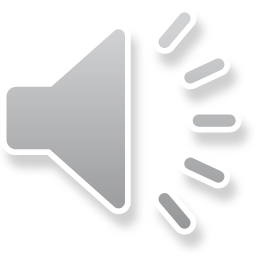 72
Modelo Novo-Keynesiano para uma economia aberta  supondo equilíbrio do BP e taxa da câmbio flexível
A variação no nível de preço provoca o deslocamento da  curva IS e o deslocamento da curva LM.
As modificações na quantidade demandada provocam  modificações na quantidade produzida, alterando o nível de  preço (observe a curva de oferta agregada).
Isto ocorre porque as modificações na quantidade produzida  provocam modificações na quantidade de trabalho e no  salário nominal (veja a função de produção e a equação de  determinação de salários).
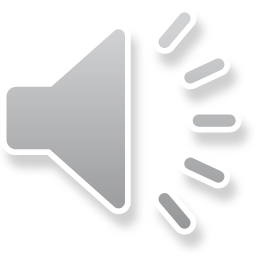 73
Tipos de modelos macroeconômicos
O modelo macroeconômico é um conjunto de  equações que relacionam os agregados  econômicos e cuja solução são os valores de  certos agregados – chamados de variáveis  dependentes, como o nível de produto, o nível  de preços, o nível de emprego, a taxa de salário  e a taxa de juros – para certos valores das  variáveis independentes (essas últimas podem  ser determinadas pela política fiscal, monetária  ou cambial, ou serem determinadas fora do  país), páginas 18 e 19.
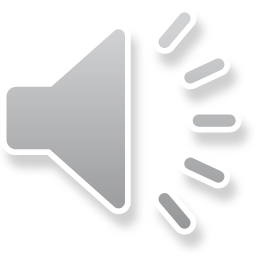 74
Tipos de modelos macroeconômicos
A macroeconomia considera a economia dividida em cinco  mercados (mercado de produto, mercado de moedas, mercado de  títulos, mercado de trabalho e mercado de divisas).
VÁRIOS modelos macroeconômicos podem ser gerados a partir  de quais mercados são considerados e das FUNÇÕES  COMPORTAMENTOS consideradas.
Ou seja, qual é a função consumo considerada? E a função  investimento? E a função tributação? E a função demanda de  moeda? E a função oferta de moeda? Qual é a função de produção  considerada? Qual é a fórmula de determinação do salário e da  taxa de câmbio?
Essas funções variam de modo a refletir o estado da economia a  cada momento.
Veja o quadro resumo a seguir sobre os modelos desenvolvidos
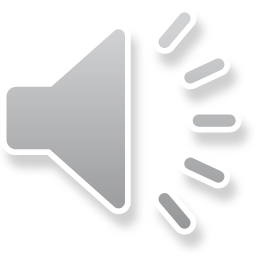 75
até o capítulo 15.
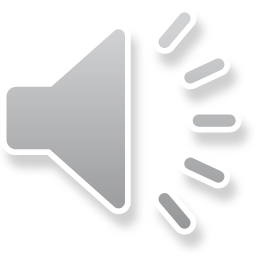 Modelos que explicam o nível do produto e de  preços versus modelos que explicam a taxa de  crescimento do PIB e a taxa de inflação
Nos capítulos 8, 14 e 15 desenvolveram-se  modelos que explicam o NÍVEL do PIB (y)  e dos preços (P).
No capítulo 16 desenvolvem-se modelos  que explicam a taxa de crescimento do PIB  e a taxa de crescimento dos preços (que é a  taxa de inflação).
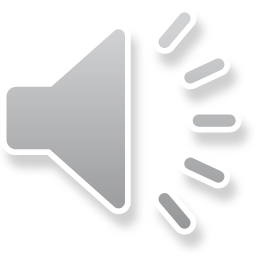 77